শুভেচ্ছা
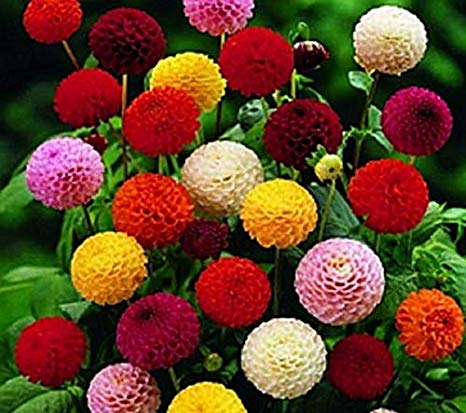 উপস্থাপনায়
সাবিকুন্নাহার বেগম
সহকারি শিক্ষক
৭৬ নং শ্রীফুলিয়া সরকারি প্রাথমিক বিদ্যালয়
শিবপুর,নরসিংদী।
পাঠ পরিচিতি
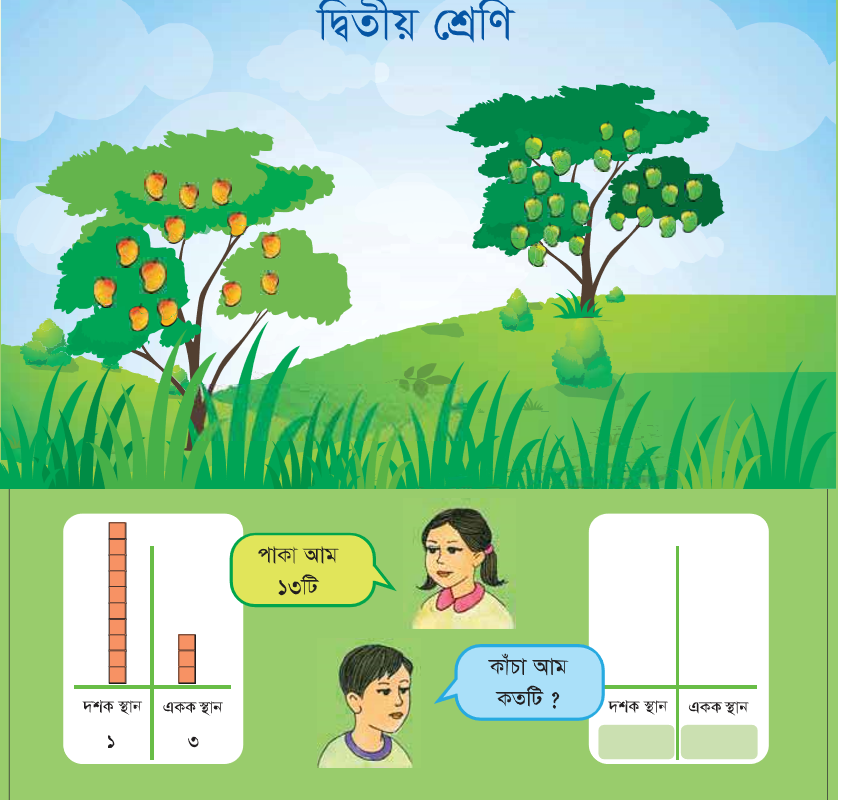 শ্রেনীঃ ২য়
বিষয়ঃপ্রাথমিক গণিত
পাঠ্যাংশঃ জ্যামিতিক আকৃতি
শিখনফল
এই পাঠ শেষে শিক্ষার্থীরা ঃ-
২৭.১.1ঘনক,গোলক,কোণক,বেলন আকৃতিচিনে বলতে পারবে।
২৭.১.২।আকৃতিগুলো পৃথক করে সাজাতে পারবে।
এসো একটি ভিডিও দেখি
ছবিতে তোমরা কি দেখতে পাচ্ছ ?
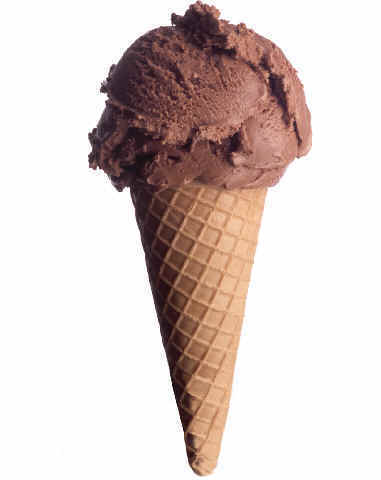 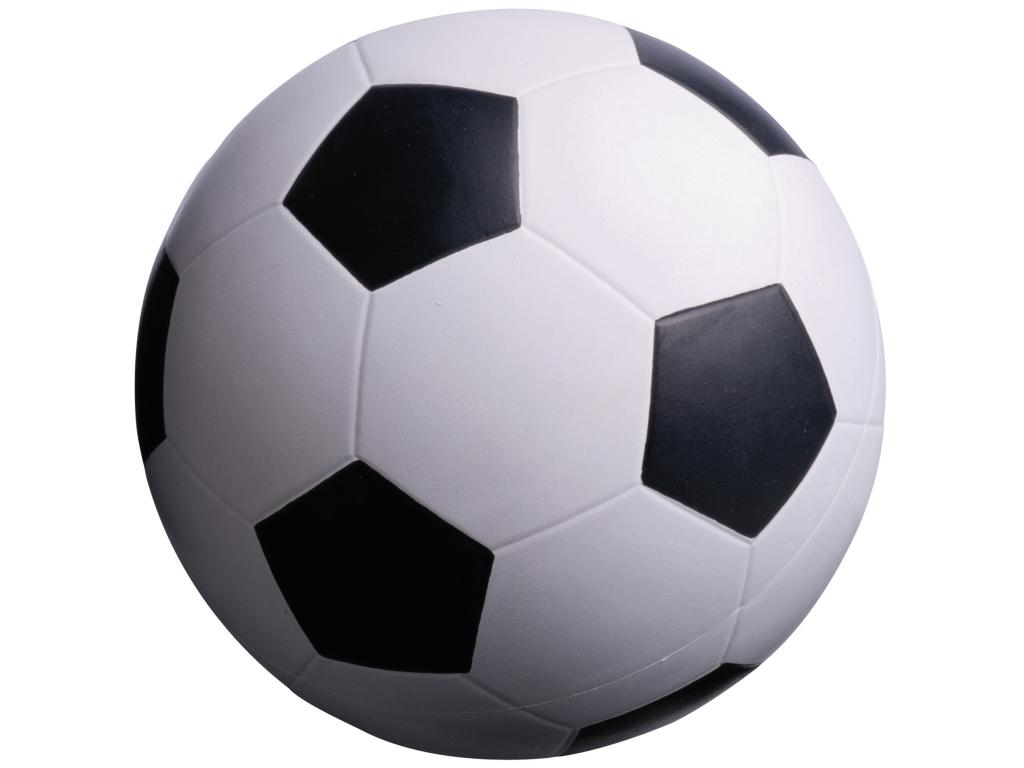 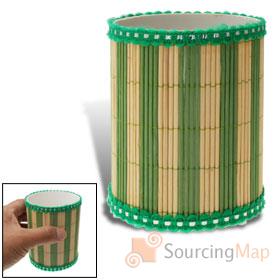 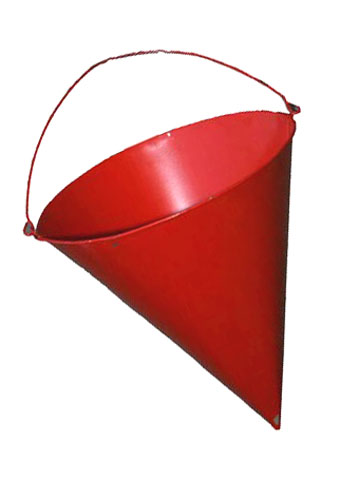 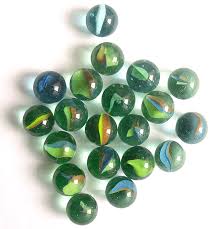 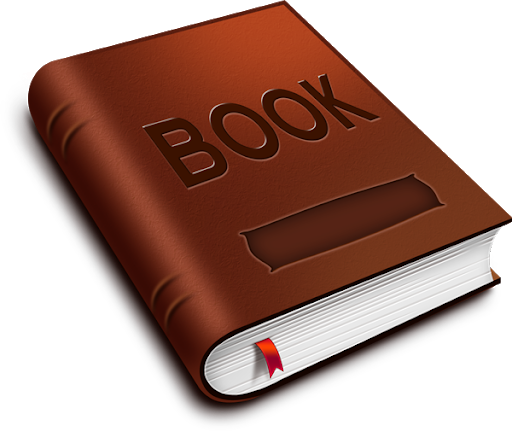 এগুলো জ্যামিতিক আকৃতির বস্তু।
আজ আমরা জানব বিভিন্ন জ্যামিতিক আকৃতি যেমন__
বেলন
ঘনক
গোলক
কোণক
নিচে বিভিন্ন আকৃতির ছবিগুলো দেখি
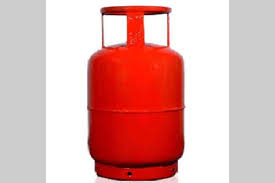 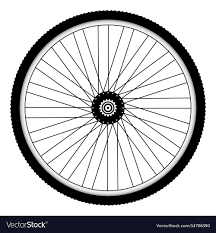 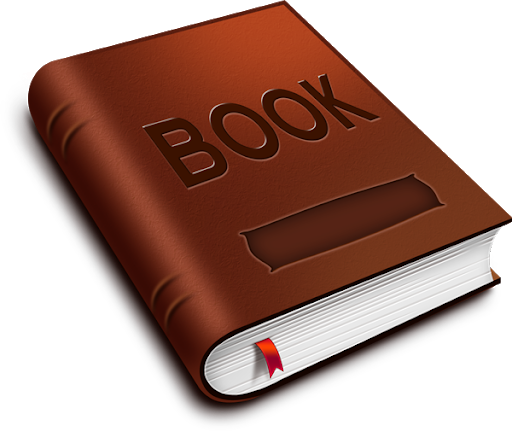 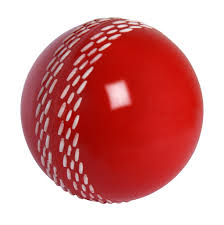 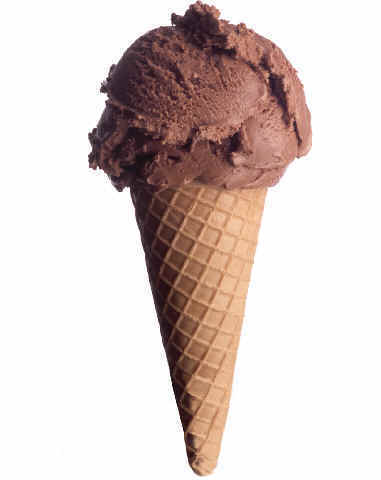 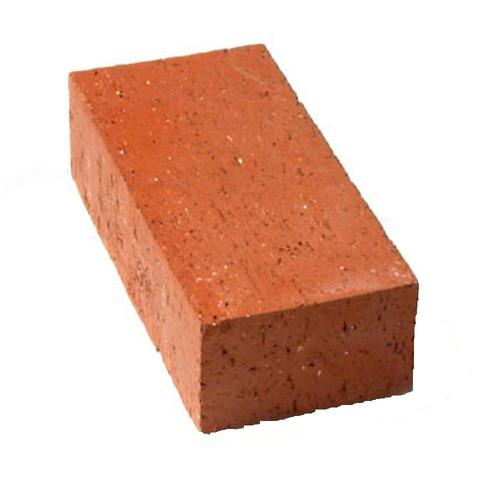 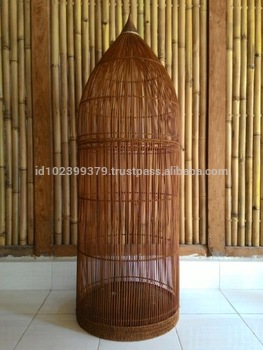 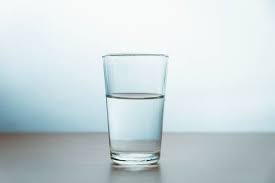 বেলুন আকৃতি
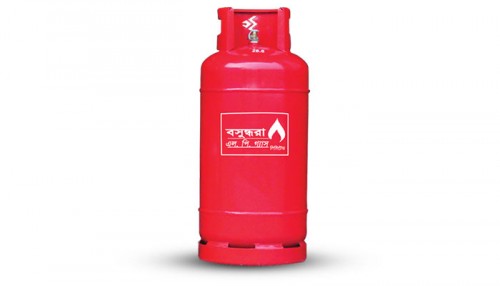 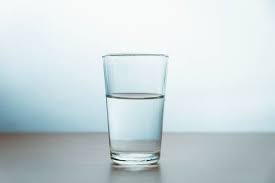 গোলক আকৃতি
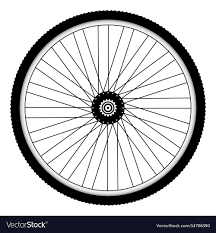 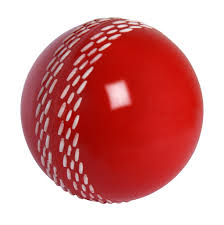 ঘনক আকৃতি
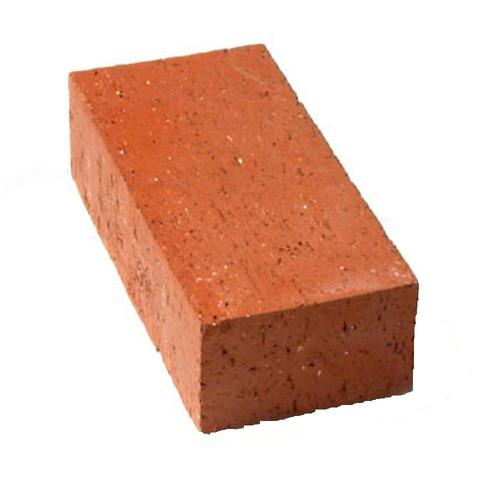 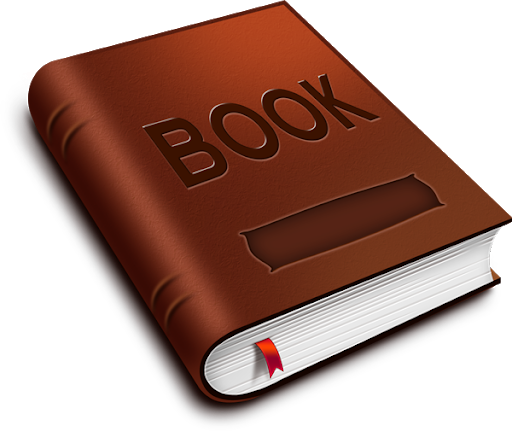 কোণক আকৃতি
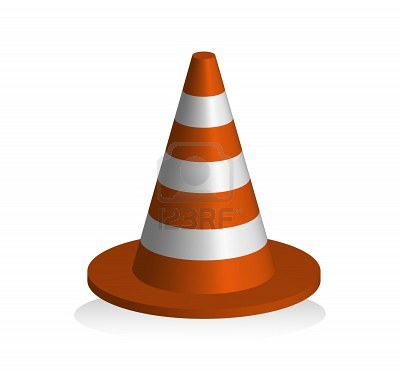 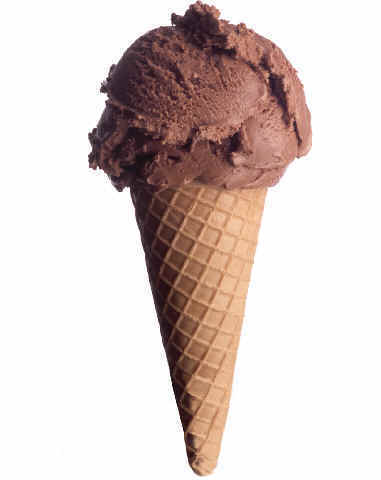 দলীয় কাজ
লাল দল
২ টি ঘনক আকৃতির বস্তুর নাম লিখ।
২টি বেলন আকৃতির বস্তুর নাম লিখ।
সবুজ দল
হলুদ দল
২টি কোণক আকৃতির বস্তুর নাম লিখ।
নীল দল
২টি গোলক আকৃতির বস্তুর নাম লিখ।
তোমাদের পাঠ্যবইয়ের ৯১ পৃষ্ঠা খোল
নিচের আকৃতিগুলোর নাম লিখ।
জোড়ায় কাজ
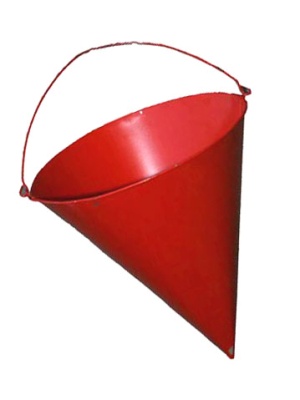 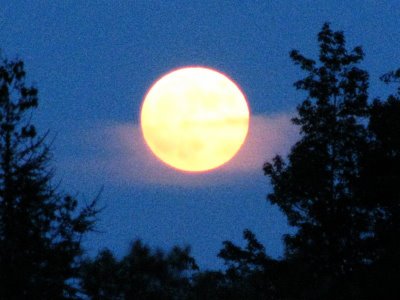 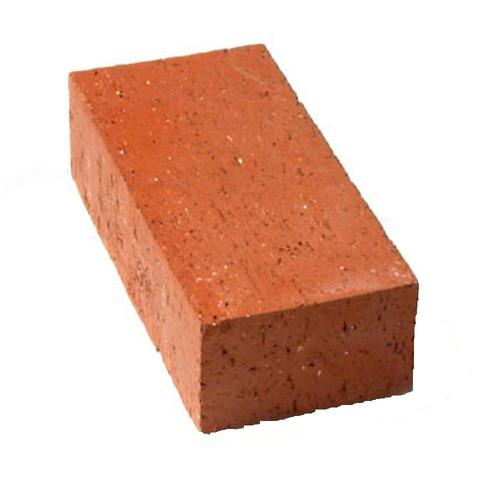 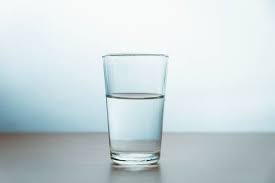 বাড়ির কাজ
ঘনক,গোলক,কোণক ও বেলন আকৃতির চিত্রগুলো একে আনবে।
ধন্যবাদ
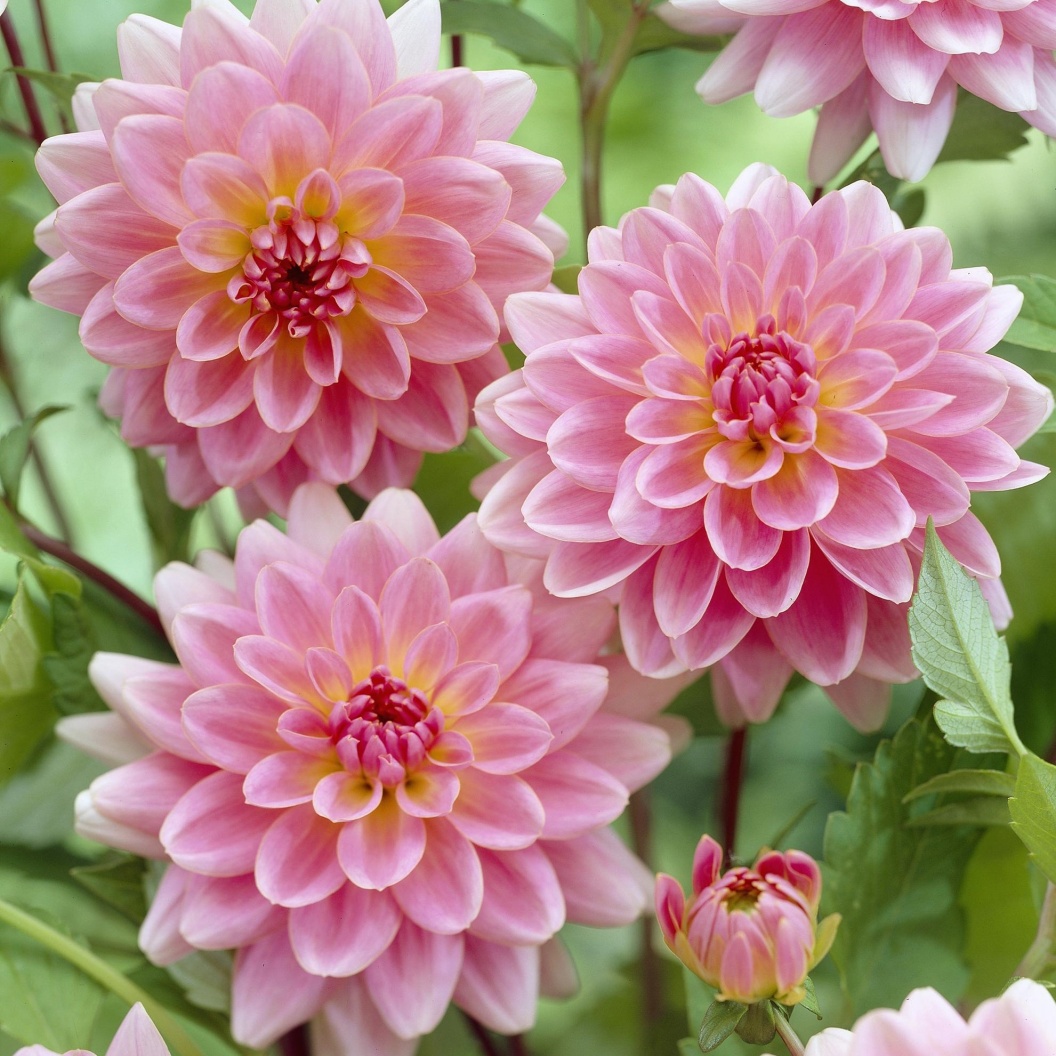